Persuasive Techniques
Propaganda and Advertisements
Emotional Appeal
Fear (Anti-Tobacco PSA)
Humor						

							
														Sympathy (ASPCA)
Warm Fuzzies
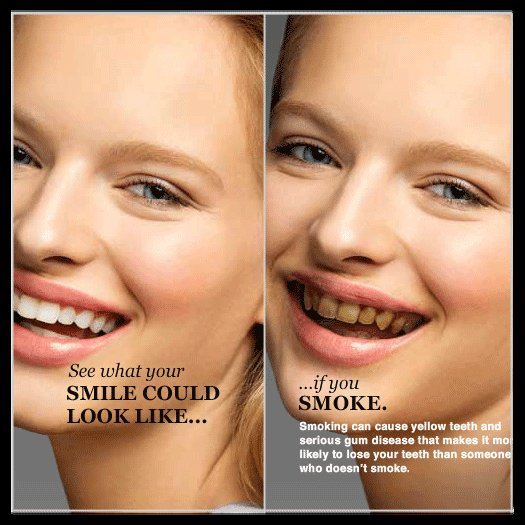 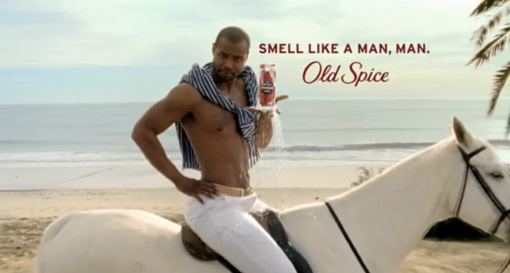 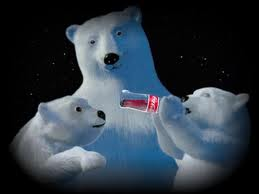 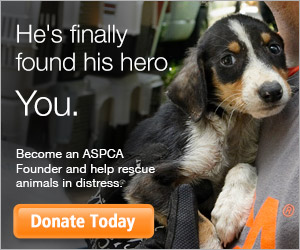 Loaded Language
Words with strong positive or strong negative connotations
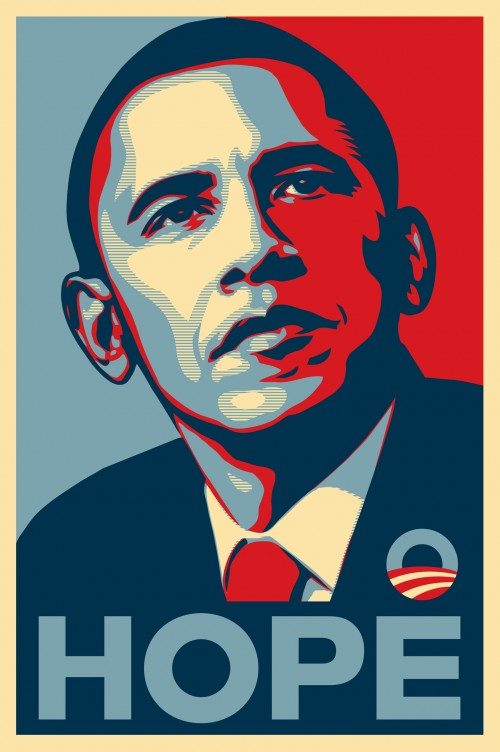 BandwagonBecause everyone else is…
AssociationLinks a product to something desirable
Experts
Testimonial
Celebrity Endorsements
Glittering GeneralitiesVague but attractive words that appeal to one’s values, emotions and ideals
Repetition
Transfercarrying over good feelings about one object to the product
Fundraiser Project
The next few slides will help us discuss the goal and purpose of the group project you will be doing this week.
With your group members you will:
Choose a non-profit organization
Organize a mock fundraiser activity
Create an advertisement (using at least 3 of the persuasive techniques we discussed in slides 2-11). This can be a commercial and/or poster/billboard.
Present your fundraiser proposal to the class.
Propaganda
(noun) information, especially of a biased or misleading nature, used to promote or publicize a particular political cause or point of view
Solicit
(verb) ask for or try to obtain (something) from someone
Non-Profit Organizations
Samaritan’s Feet
ASPCA
St. Jude’s Children’s Research Hospital
Wounded Warrior Project
Habitat for Humanity
Ronald McDonald House Charities
Save the Children
https://www.youtube.com/watch?v=azttKmT0rVc